SEMINAIRE CONJOINT AFRITAC  CENTRE– AFRITAC OUEST 1
Comptes Nationaux Trimestriels (CNT)
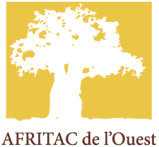 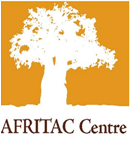 METHODOLOGIE DES BRANCHES
Institut national de la statistique et de la démographie (INSD)  - BURKINA FASO
Méthodologie d’élaboration des CNT de la construction
Par :  B. François RAMDE
          P. Dieudonné SAWADOGO
1/13/2015
Comptes nationaux trimestriels : Harmonisation des méthodes de travail et adoption des normes internationales
1
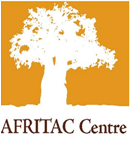 Plan de la présentation
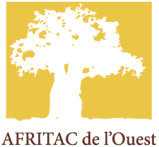 Synthèse de la méthode de calcul de la valeur ajoutée dans les CNA de la branche construction.
Méthodologie de calcul de la VA de la branche construction dans les CNT
Tests d’étalonnage réalisés et leurs limites
Dispositif de collecte, de mise à jour et de validation des données
Perspectives
1/13/2015
Comptes nationaux trimestriels : Harmonisation des méthodes de travail et adoption des normes internationales
2
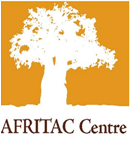 1. Synthèse de la méthode de calcul de la VA dans les CNA (1)
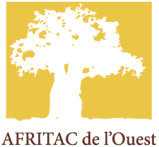 Branches correspondantes dans la nomenclature des activités des comptes nationaux annuels (CNA)
1/13/2015
Comptes nationaux trimestriels : Harmonisation des méthodes de travail et adoption des normes internationales
3
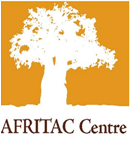 1. Synthèse de la méthode de calcul de la VA dans les CNA (1)
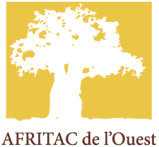 Branches correspondantes dans la nomenclature des activités des comptes nationaux annuels (CNA)
1/13/2015
Comptes nationaux trimestriels : Harmonisation des méthodes de travail et adoption des normes internationales
4
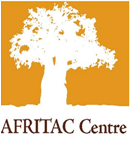 1. Synthèse de la méthode de calcul de la VA dans les CNA (2)
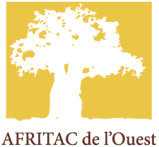 1/13/2015
Comptes nationaux trimestriels : Harmonisation des méthodes de travail et adoption des normes internationales
5
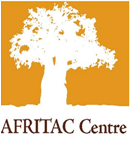 2. Méthodologie de calcul de la VA de la branche élevage dans les CNT
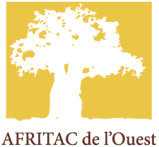 2.1 Liste des indicateurs potentiels
Il convient de noter que l’étalonnage se fait d’abord sur la production de la branche « BTP ». La VA est alors obtenue indirectement à travers le taux de CI/P de la branche.
1/13/2015
Comptes nationaux trimestriels : Harmonisation des méthodes de travail et adoption des normes internationales
6
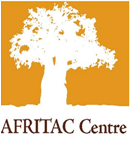 2. Méthodologie de calcul de la VA de la branche … dans les CNT
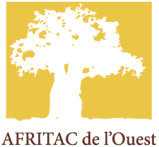 2.2 Présentation des modèles éligible pour l’étalonnage (avantage/inconvénients)
Le modèle utilisé est celui de type 
a/ Moindres carrés généralisés (MCG)
b/ Modèle annuel YA= a IA+ b + r
c/ Modèle trimestriel       YT= a IT+ b/4 + r/4
            avec la contrainte YA= Σ YT. 

L’estimation est faite dans ECOTRIM avec le modèle Model AR(1) : Chow and Lin
1/13/2015
Comptes nationaux trimestriels : Harmonisation des méthodes de travail et adoption des normes internationales
7
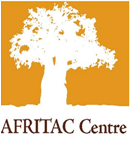 2. Méthodologie de calcul de la VA de la branche … dans les CNT
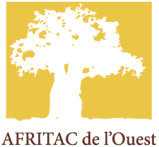 2.3 Préparation des fichiers
1/13/2015
Comptes nationaux trimestriels : Harmonisation des méthodes de travail et adoption des normes internationales
8
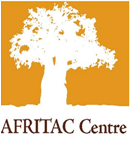 2. Méthodologie de calcul de la VA de la branche … dans les CNT
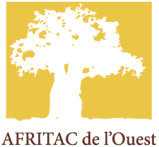 2.3 Préparation des fichiers
1/13/2015
Comptes nationaux trimestriels : Harmonisation des méthodes de travail et adoption des normes internationales
9
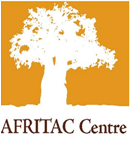 3. Tests d’étalonnage réalisés et leurs limites
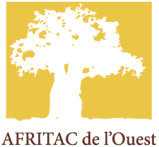 Test 1 (agrégats annuels=Production de btp, indicateur trimestriel = mise à consommation de ciment. , modèle=, graphique (indicateur(s) annualisés-agrégats annuels)
Commentaires: L’indicateur et le compte s’ajustent bien globalement.  Coeff Corr = 95,8%.

Des perturbations sont quand même remarquées en fin de série. 

Une explication plausible est l’influence de la construction minière.
1/13/2015
Comptes nationaux trimestriels : Harmonisation des méthodes de travail et adoption des normes internationales
10
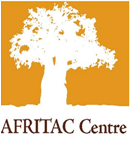 3. Tests d’étalonnage réalisés et leurs limites
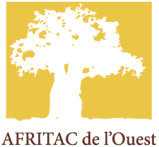 Test 1 (agrégats annuels=Production de la branche BTP, indicateur trimestriel = mise à consommation de ciment, modèle=, graphique (indicateur(s) annualisés-agrégats annuels)
L’étallonnage sur ECOTRIM  donne un R2 de 85%. 
Le Durbin Watson est égal à 1,75).
1/13/2015
Comptes nationaux trimestriels : Harmonisation des méthodes de travail et adoption des normes internationales
11
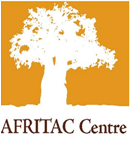 4. Dispositif de collecte, de mise à jour et de validation des données
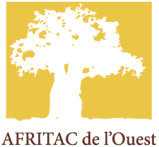 La production de ciment est généralement obtenue au sein même de l’INSD avec le service en charge de l’IHPI. 
 Les importations et exportations de ciment sont également obtenues au sein de l’INSD avec le service en charge du commerce extérieur. 
 Depuis l’année 2014, de nouvelles unités d’ensachage du ciment (à partir de matériaux importés) se sont installées. La prise en compte de ces unités est nécessaire pour avoir un bon indicateur. 
 Malheureusement, toutes nos tentatives de collectes de données se sont avérées vaines.
1/13/2015
Comptes nationaux trimestriels : Harmonisation des méthodes de travail et adoption des normes internationales
12
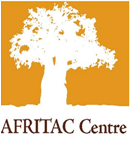 5. Perspectives
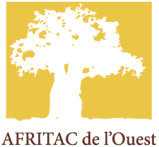 Corriger les estimations de l’ensachage de ciment à travers les données effectives issues des nouvelles unités de production;
 Insister sur la nécessité de mise en œuvre d’un dispositif de suivi conjoncturel du secteur BTP. 
(Des travaux avaient déjà commencé pour le calcul de l’indice du coût des matériaux de construction).
1/13/2015
Comptes nationaux trimestriels : Harmonisation des méthodes de travail et adoption des normes internationales
13
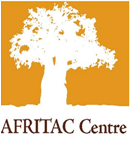 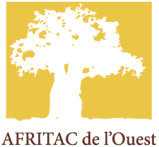 MERCI
1/13/2015
Comptes nationaux trimestriels : Harmonisation des méthodes de travail et adoption des normes internationales
14